FMA analysis of CEPC V1 lattice
Dou Wang, Yiwei Wang, Yuan Zhang, Sha Bai, Zhe Duan, Feng Su,
CEPC AP meeting, 20151016
FFS_3.0mm_v1_Mar_2015
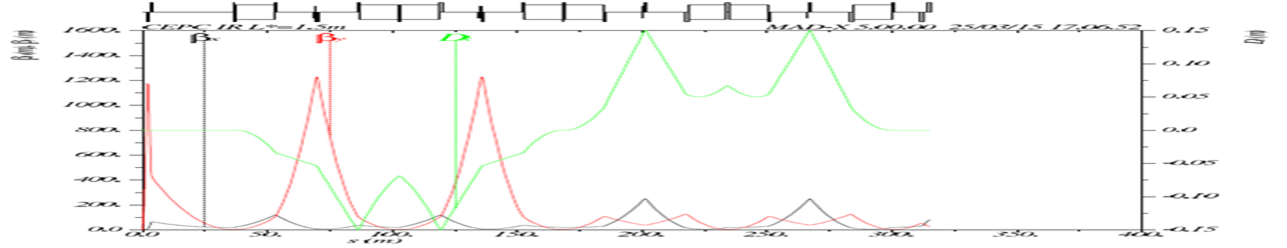 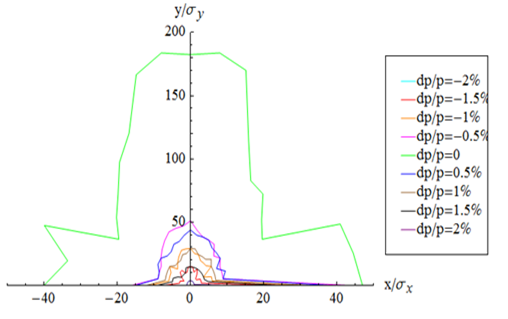 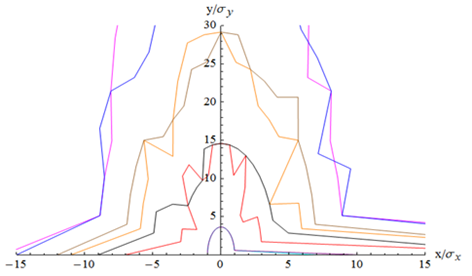 Chromaticity from AT
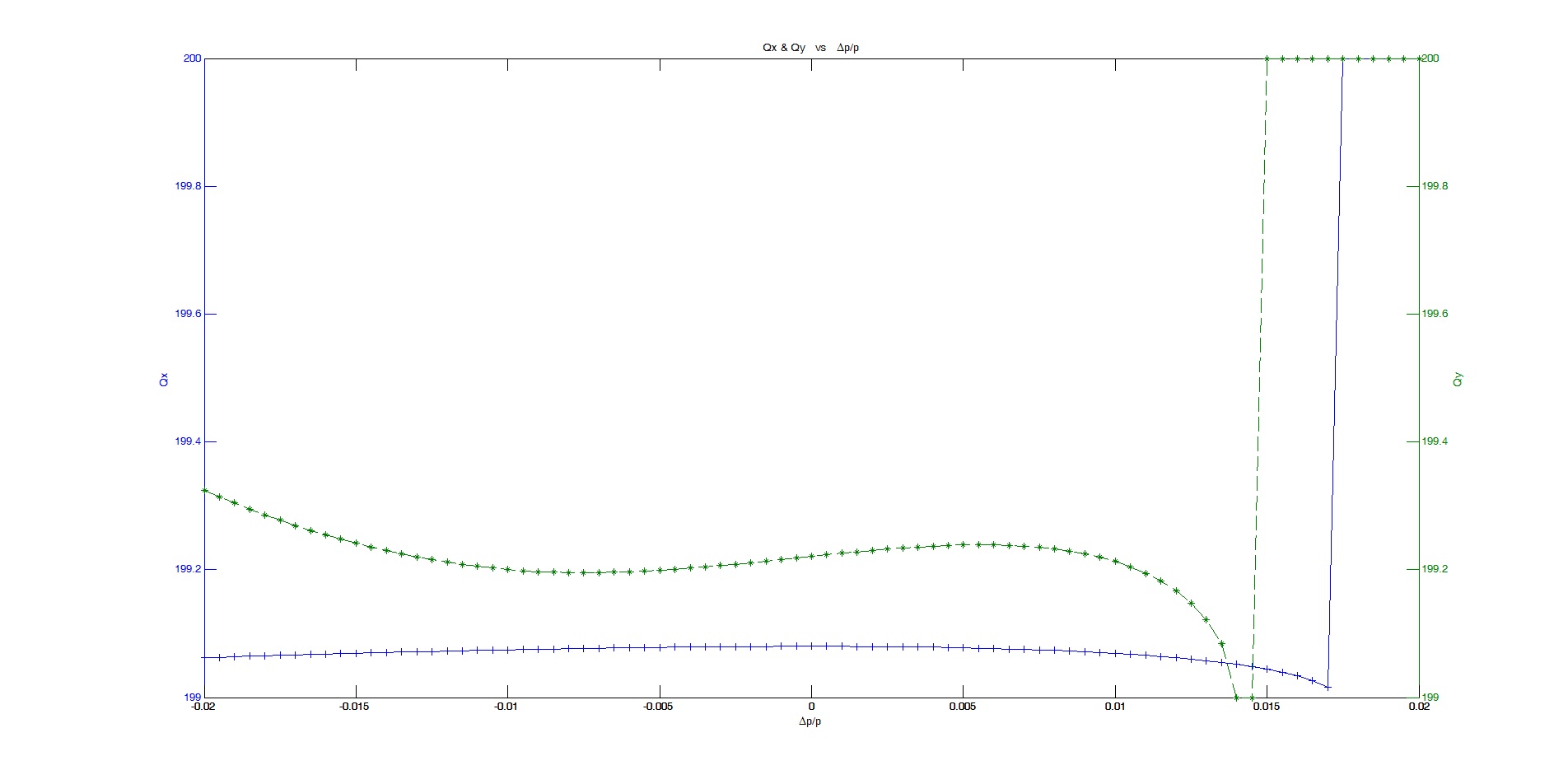 FMA
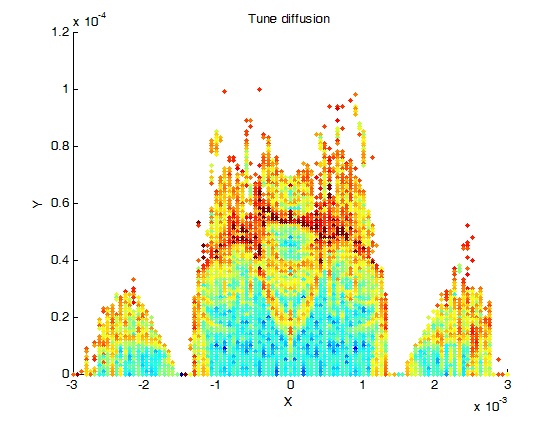 Tune foot
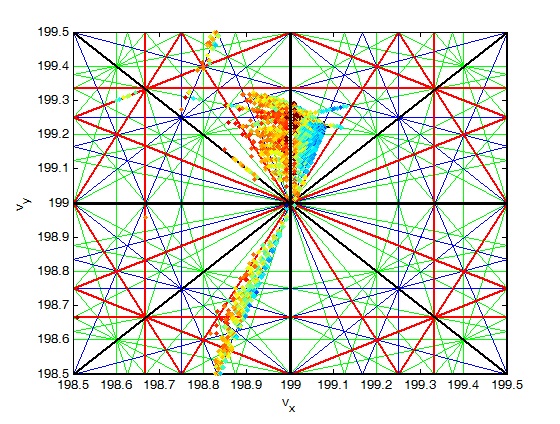 Tune shift with amplitude
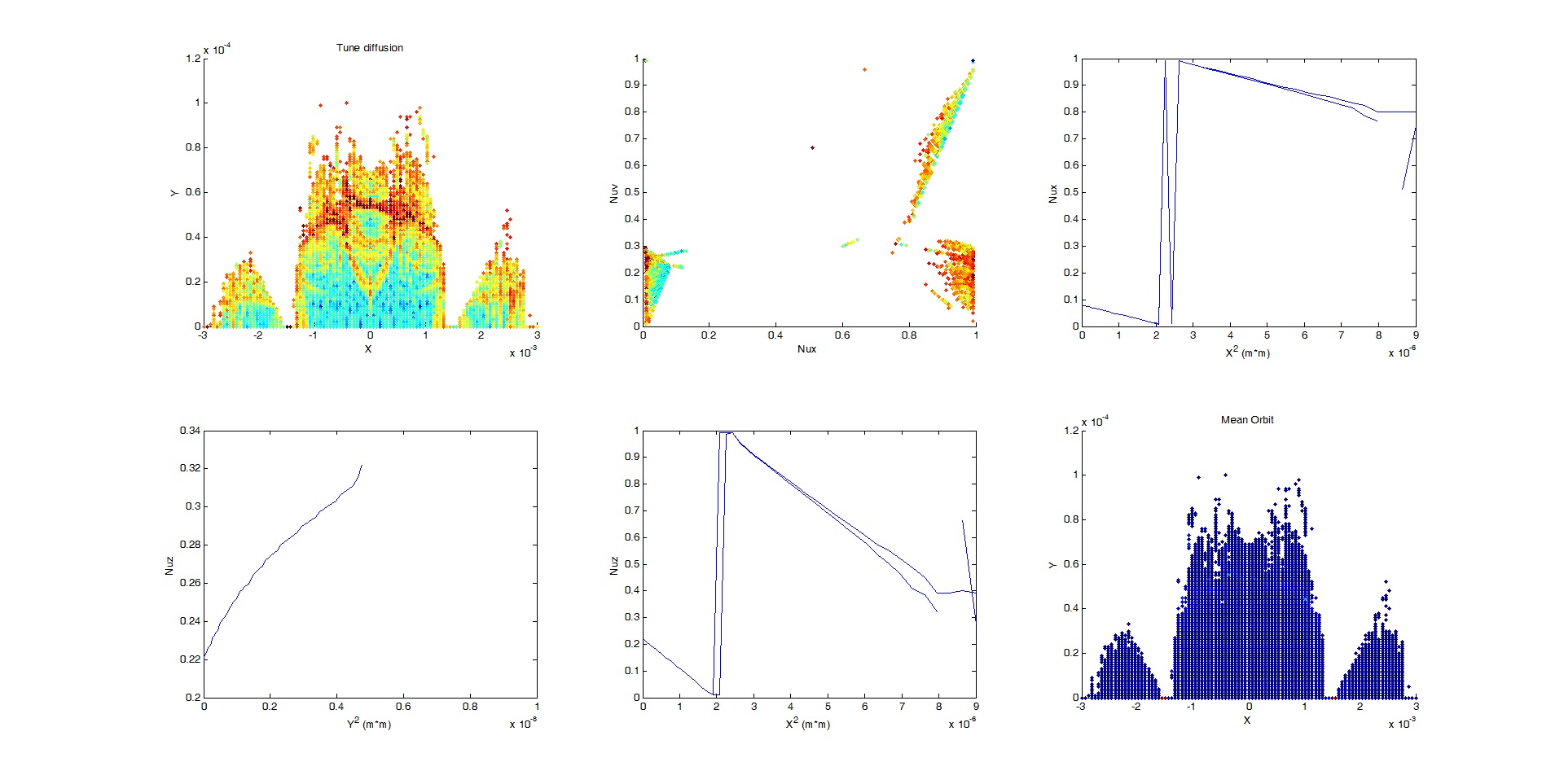